Я и моя будущая профессияВоспитательный час по профориентации
«Труд освобождает нас от трех великих зол: скуки, порока и нужды»
Вольтер
Задание группам:
Способы выбора профессии
1 способ - метод проб и ошибок,
когда человек идёт вслепую, пробуя себя в различных сферах деятельности, пока не найдёт ту единственную профессию, которая будет приносить ему не только средства к достойному существованию, но и радость труда.

2 способ – выбор профессии своих родителей, дедов и прадедов или тот выбор, который Вам советуют другие 

3 способ – осознанный самостоятельный  выбор
МОГУ
Как важно в жизни,
       помня о желаниях,
Возможностей своих
не забывать!
Э. Асадов
Задание группам:
Хочу
Берись за то, 
к чему ты склонен, 
Коль хочешь, чтоб в делах
Успешный был конец.
И. Крылов
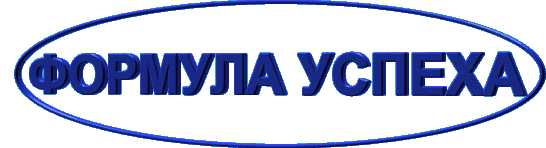 НАДО
Все профессии нужны? 
Все профессии важны?
Типичные ошибки и затруднения в выборе профессии
Неумение разобраться в своих личных качествах и интересах.
Необъективная оценка своих способностей.
Незнание требований профессий, увлечение какой-либо одной стороной профессии.
Ориентир на «престижную» профессию.
Выбор профессии «за компанию», под давлением родственников.
Перенос увлечения школьным предметом на профессию.
Типы профессий
Задание группам:
Профессиограмма
Какие требования предъявляются к должностным обязанностям работника (Что он должен знать, уметь);

Какими качествами должен обладать представитель выбранной профессии;

Перечислите учебные предметы, необходимые, на ваш взгляд, для поступления в ССУЗы и ВУЗы по выбранной специальности.

Какие существуют  варианты профессионального обучения, переобучения, по данной специальности.
Рефлексия

1. Сегодня на занятии я узнал (а)…
2. Я научился (лась)..
3. Мне пригодится в будущем  …
Поиски себя - это длительный процесс. Но выбор когда - то нужно будет сделать.  
Ищите себя! 
Найдите себя!
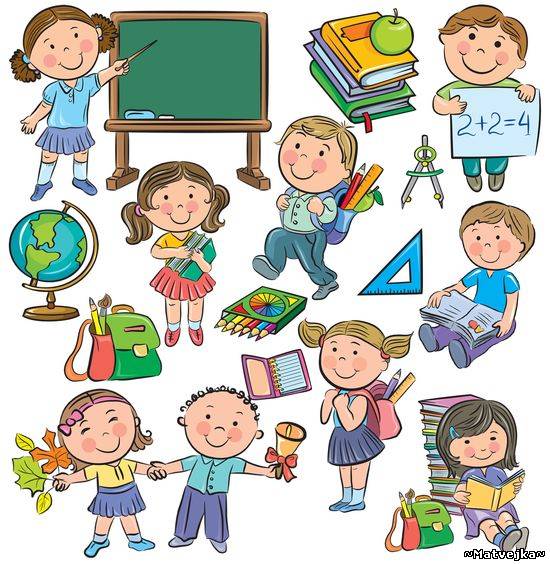